Тема занятия:
Сказочная повесть 
Сельмы Лагерлёф 
«Чудесное путешествие
 Нильса с дикими гусями»
Учебные задачи:
Узнать о Сельме Лагерлёф – 
                        авторе сказочной повести.
2.    Выявить самых внимательных                   читателей.
3.  Определить, чему учит сказочная повесть С.Лагерлёф «Чудесное путешествие Нильса с дикими гусями.
Сельма Лагерлеф
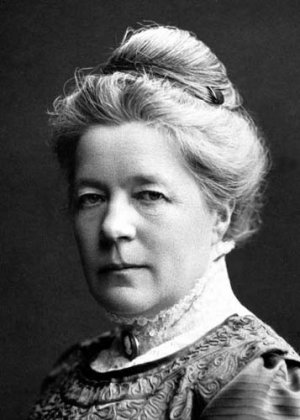 20 ноября  1858 г.
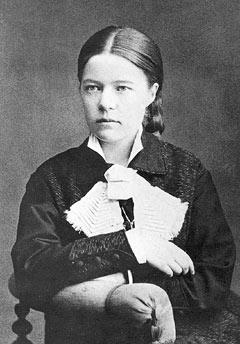 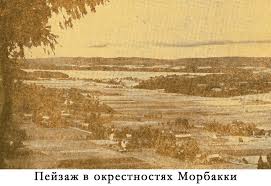 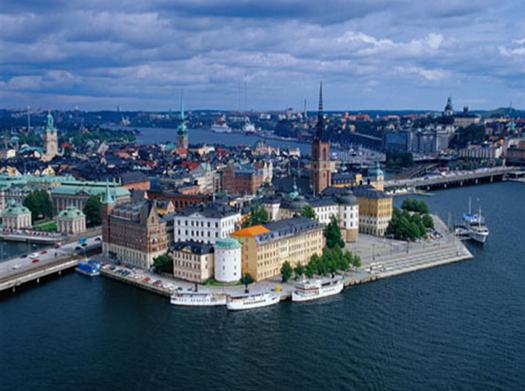 Пейзаж в окресностях Морбакки
Стокгольм – столица Швеции
Книги писательницы
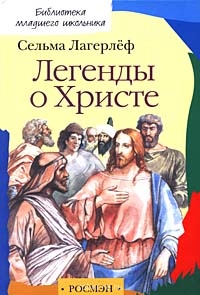 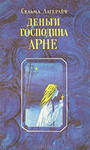 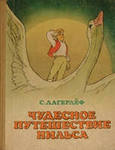 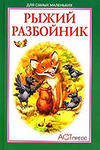 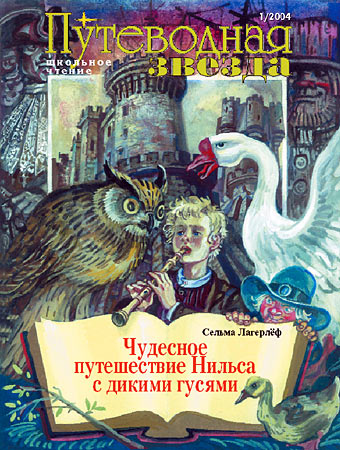 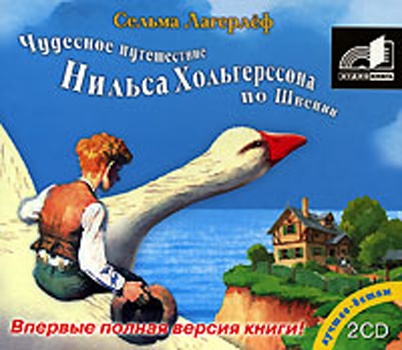 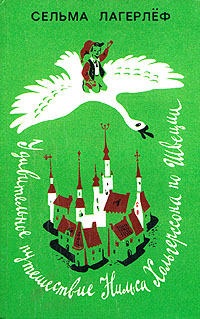 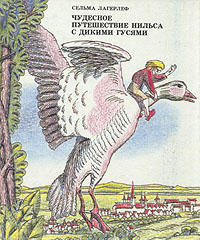 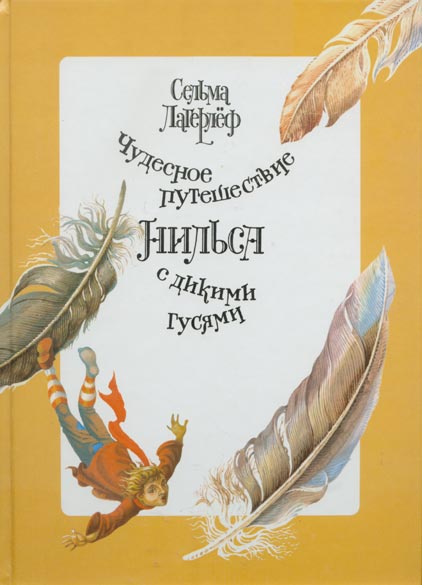 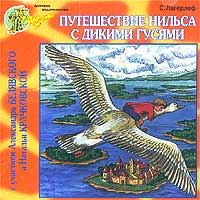 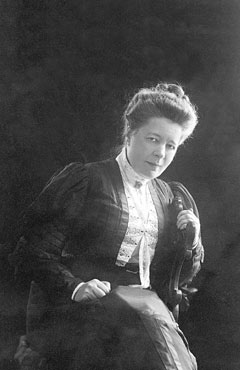 В 1909 Сельма Лагерлёф получила Нобелевскую премию по литературе; в 1914 была избрана членом Шведской академии. 	Умерла Лагерлёф в своем имении Морбакка в Вермланде 16 марта 1940.
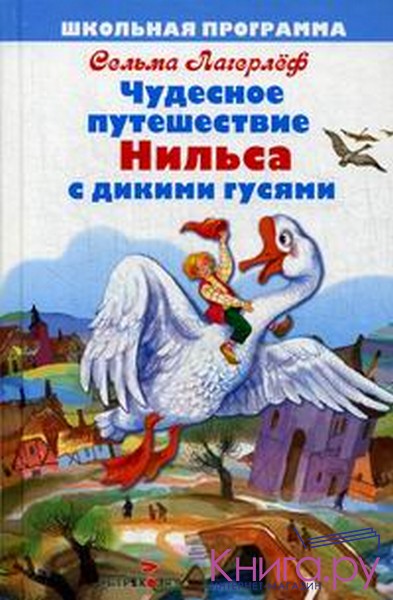 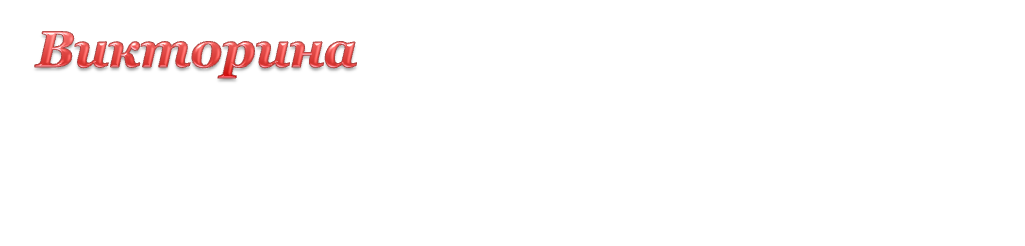 по произведению Сельмы Лагерлёф «Чудесное путешествие Нильса с дикими гусями»
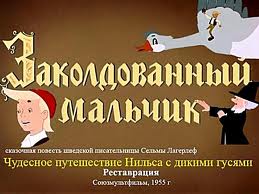 От корки до корки
«Неуклюжий, безобразный птенец. Он был 
покрыт редким пухом, на маленьких крыльях 
торчком стояли прямые жесткие перья».
Орёл Горго
«Очень нескладная птица. Шея и туловище у него
 немногим больше, чем у обыкновенного гуся, 
а крылья, почему-то огромные, как у орла, ноги, 
словно две тонкие жерди, выкрашенные в 
красный цвет. Клюв длинный-предлинный, а 
приделан совсем к маленькой голове».
Аист Эрменрих
«...Вбивают в землю несколько жердей,  а 
потом обтягивают оленьими шкурами.
 И называют такие дома...»
чумами
На голове - широкополая шляпа, черный кафтанчик
 украшен кружевным воротником и манжетами, 
чулки у колен завязаны пышными бантами, а   на
 красных сафьяновых башмачках поблескивают 
серебряные пряжки.
гном
Впереди всех выступала старая-престарая 
гусыня. Ну, уж это была и красавица! Шея тощая, из-под перьев кости торчат, а крылья точно кто-то обгрыз. Зато ее желтые глаза сверкали, как два горящих уголька. Все гуси почтительно смотрели на нее, не смея заговорить, пока гусыня первая не скажет свое слово.
Акка Кебнекайсе
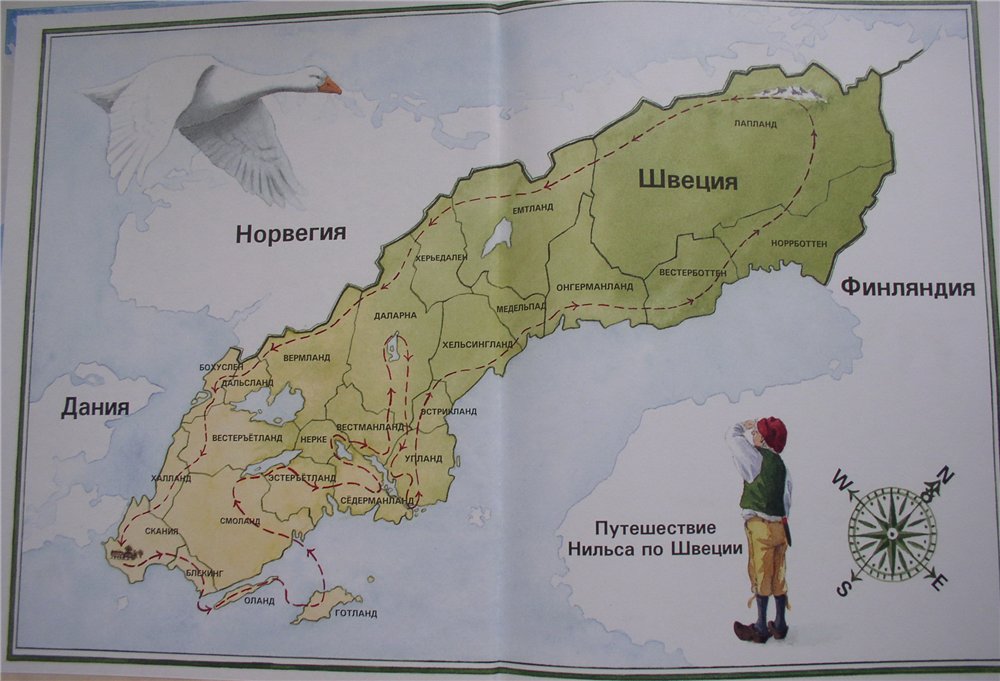 За что гном превратил Нильса в маленького человечка?
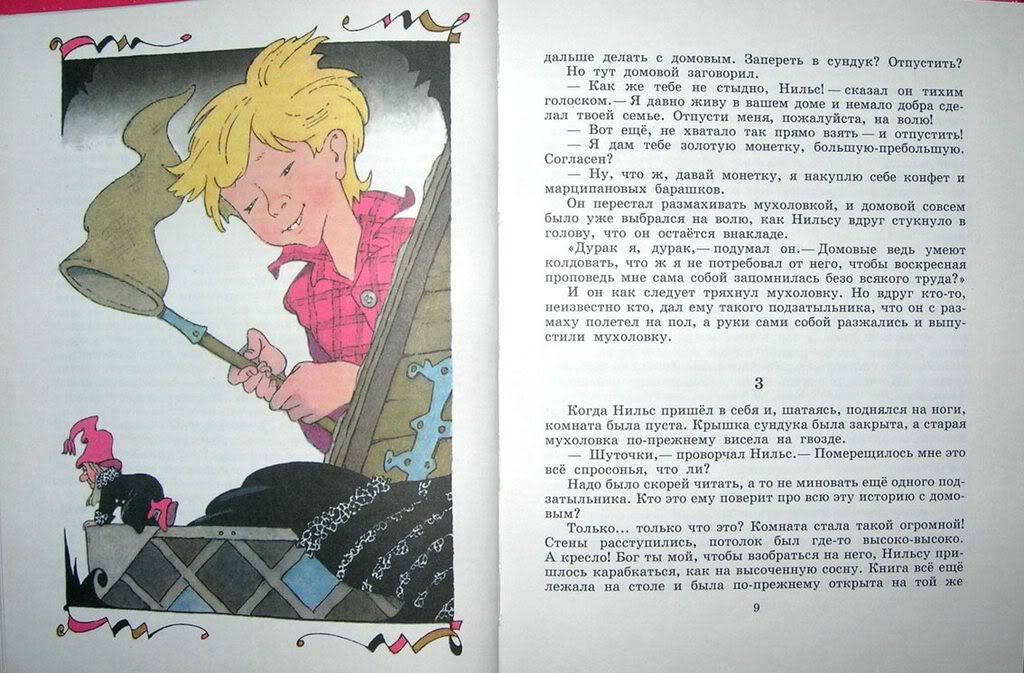 (Нильс поймал его в сачок и не хотел выпускать.)
Где ночевал Нильс каждую ночь во время своего путешествия?
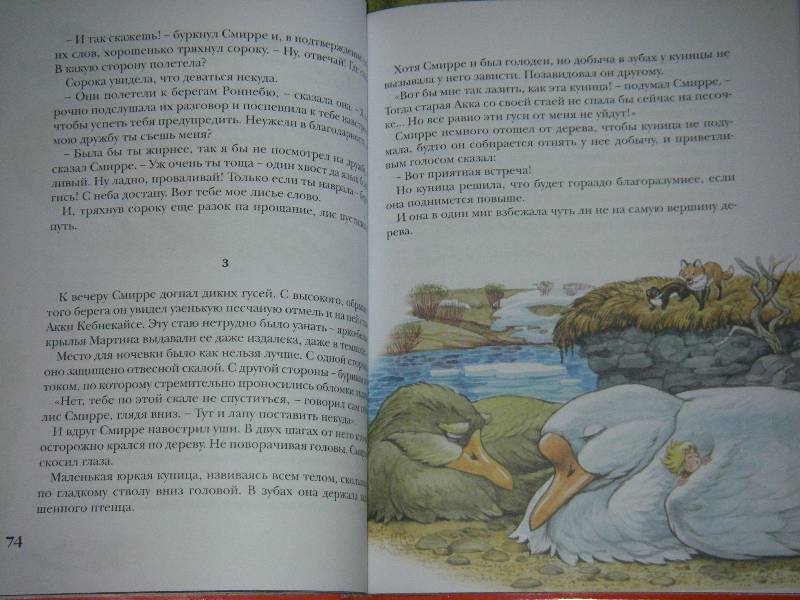 (Под крылом гуся Мартина.)
Какой первый подвиг совершил Нильс?
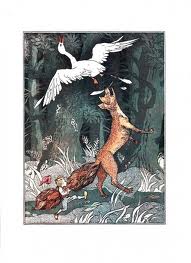 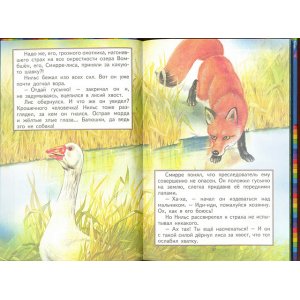 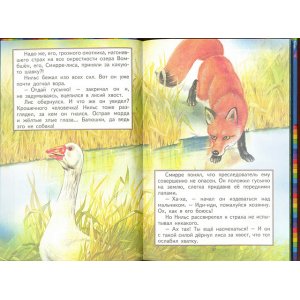 (Спас гуся от лиса)
Чем помог Нильс белке Сирле?
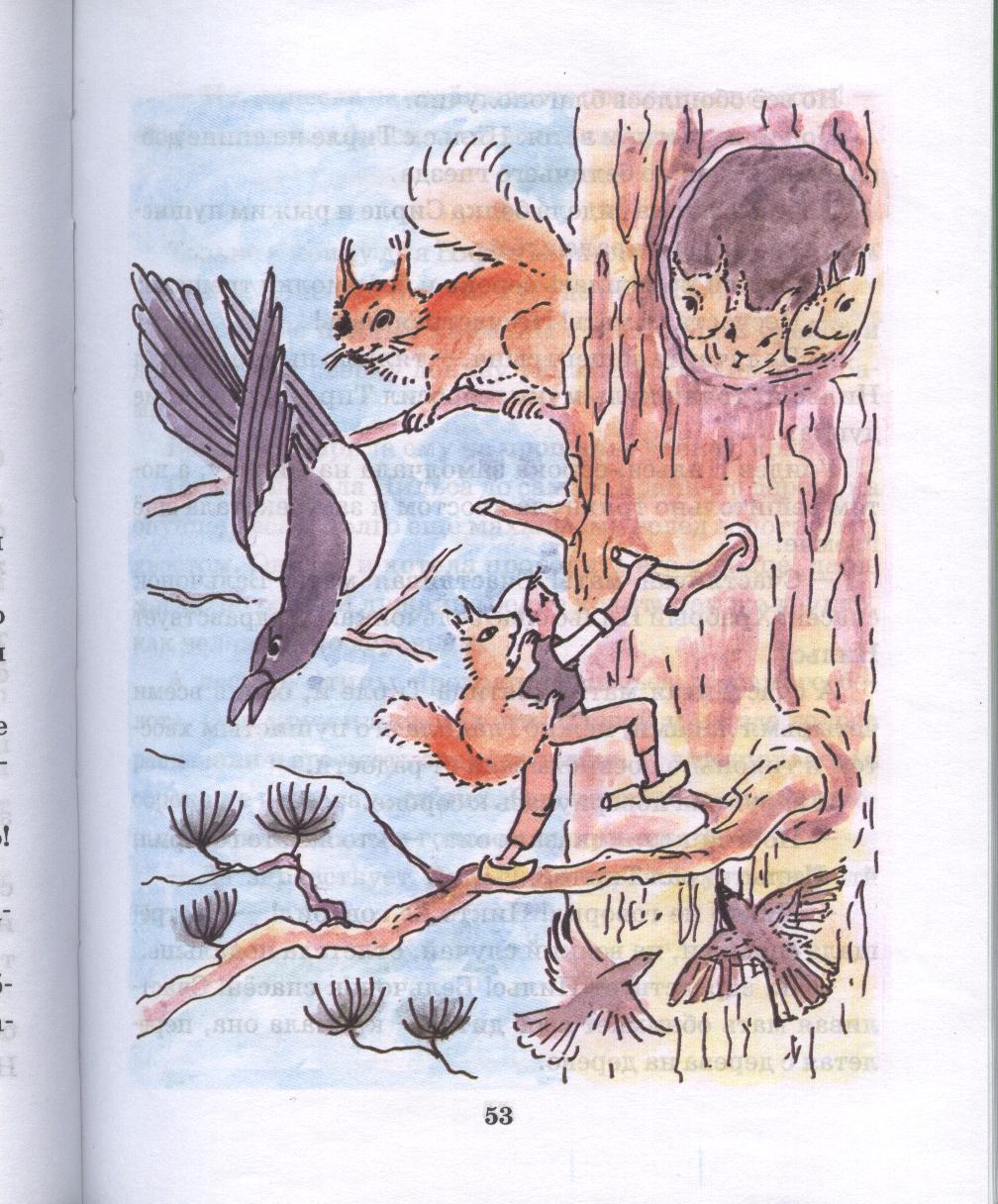 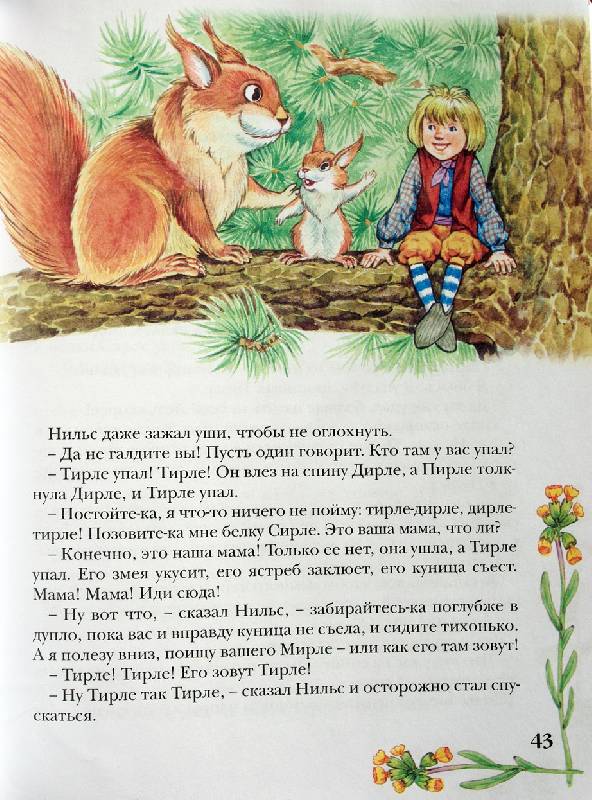 (Поднял в дупло бельчонка Тирле)
Почему крысы хотели захватить Глимменгенский замок?
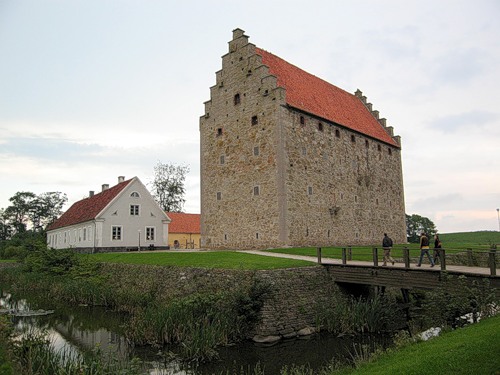 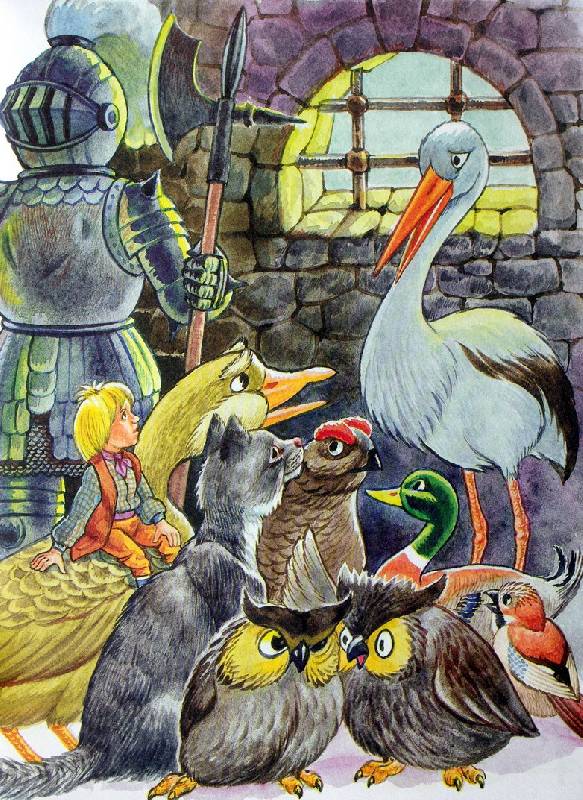 (Там хранили зерно)
Как Нильс победил крыс?
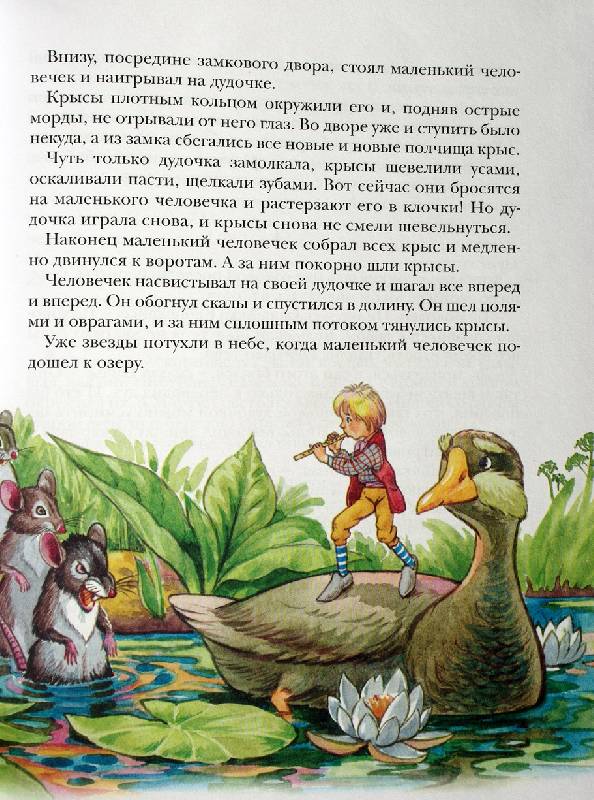 (С помощью волшебной дудочки
 Нильс заманил крыс в воду, и они утонули.)
Кого просил лис Смирре расправиться со стаей Акки?
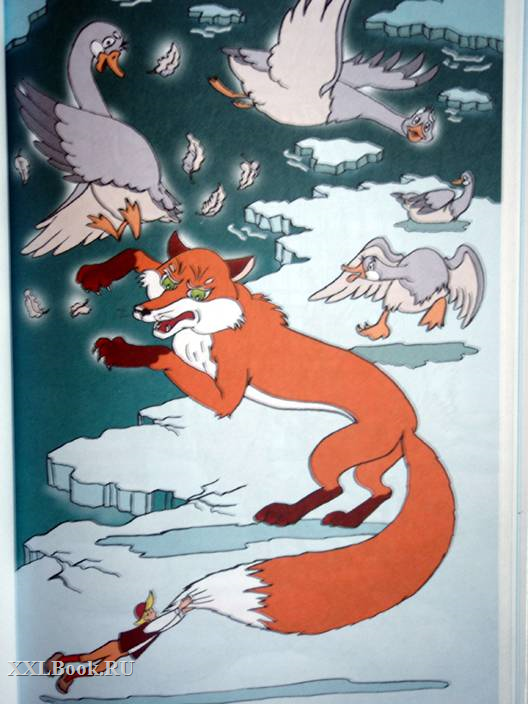 (Куницу, выдру, ворон )
Кто такие Деревянный и Бронзовый?
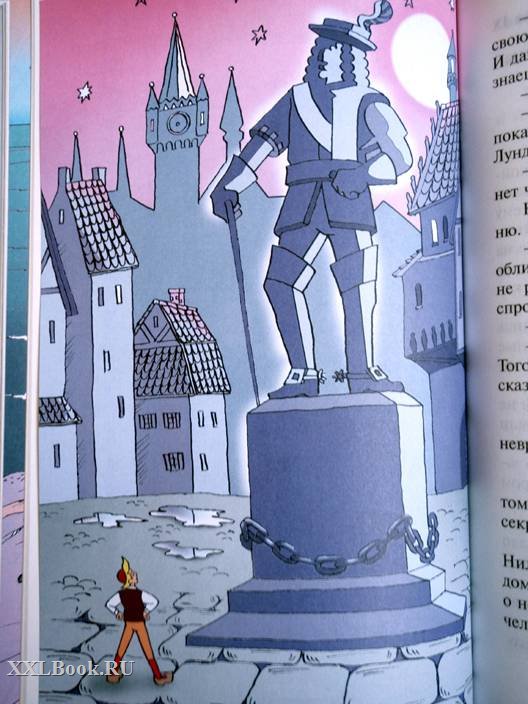 (Это пямятники)
Куда спрятал Деревянный Нильса?
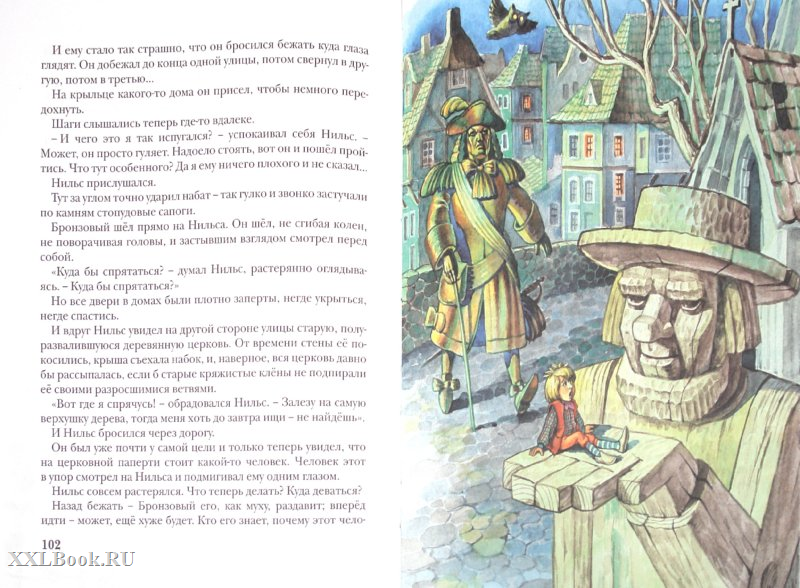 (Под шляпу)
Как погиб Деревянный?
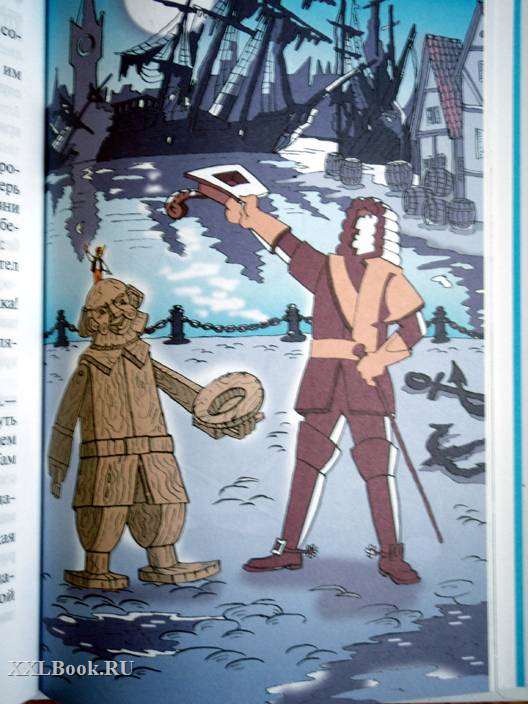 (Бронзовый ударил 
дубинкой Деревянного,
 чтобы поймать Нильса)
Какую услугу оказал Нильс медведям?
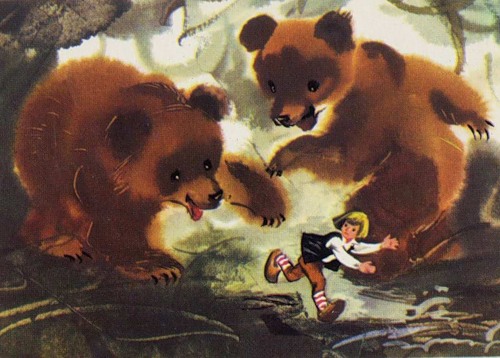 (Предупредил о появлении охотников)
Зачем   вороны   похитили Нильса?
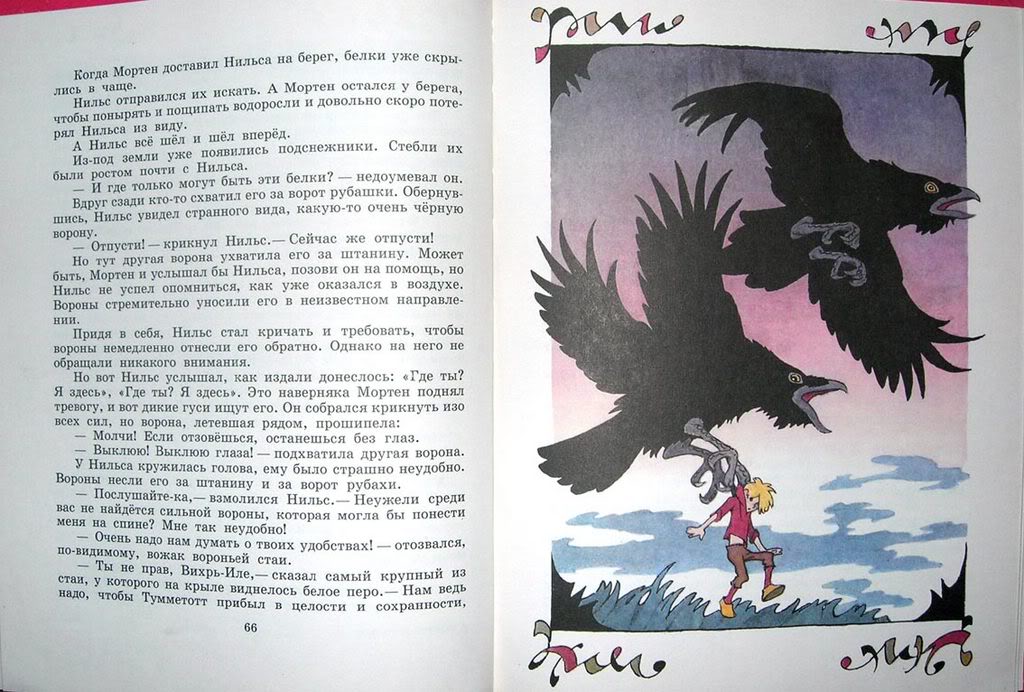 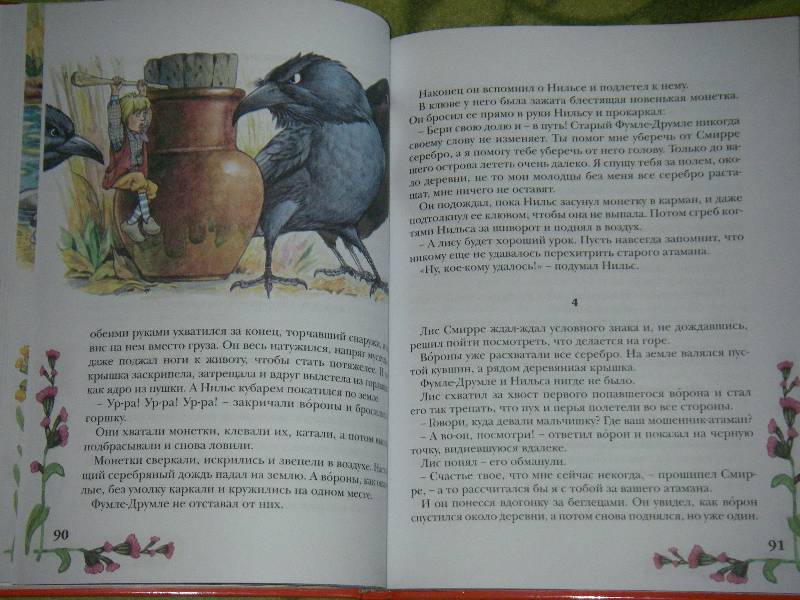 (Чтобы он помог им открыть 
кувшин с серебром.)
Почему морской царь затопил город Винетту?
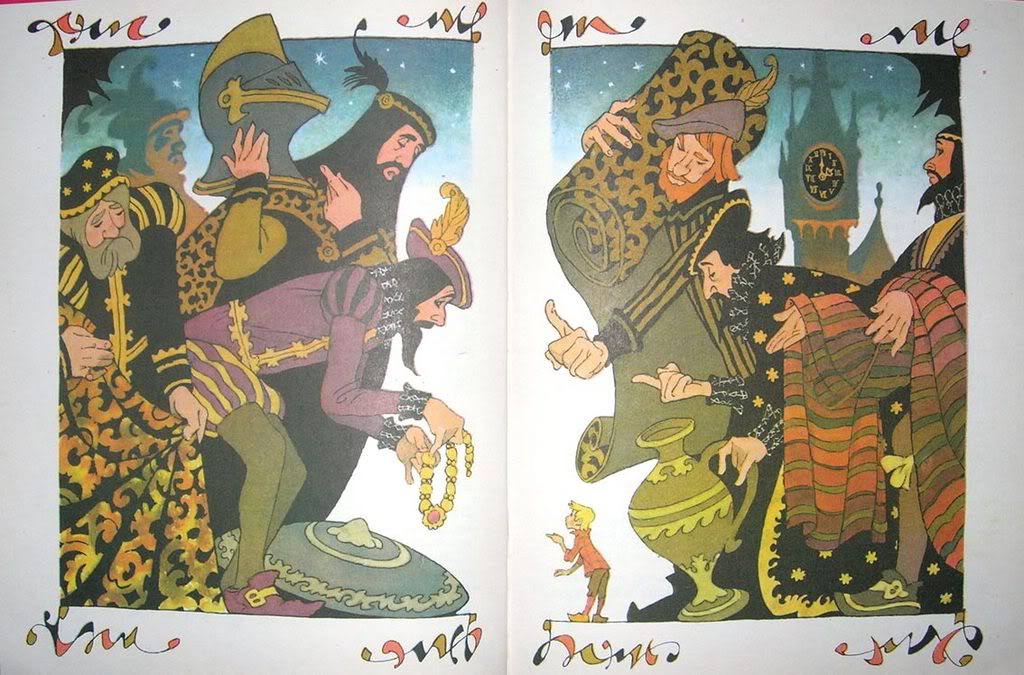 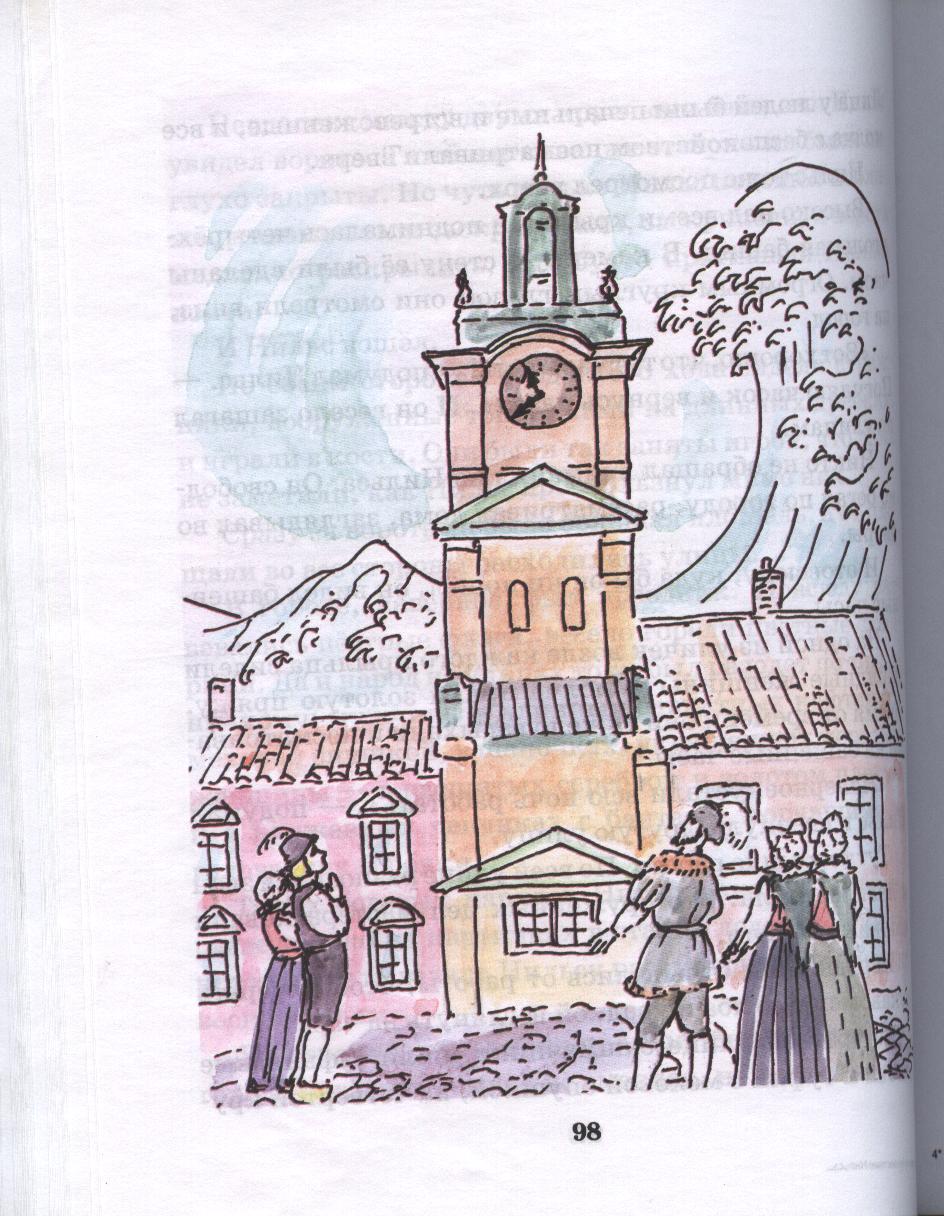 (Жители города убивали моряков, морских животных и птиц, топили корабли, чтобы никто в мире не знал, где находится богатый город Винетта.)
Что всегда носил Нильс в кармане?
Сколько лет было мальчику?
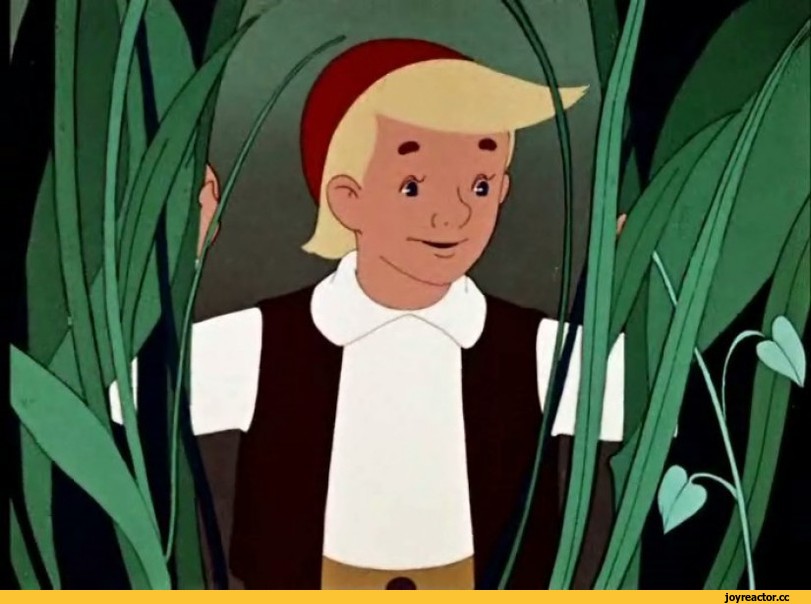 (ножик, 12 лет)
Что должен был сделать Нильс, чтобы из гнома превратиться в человека?
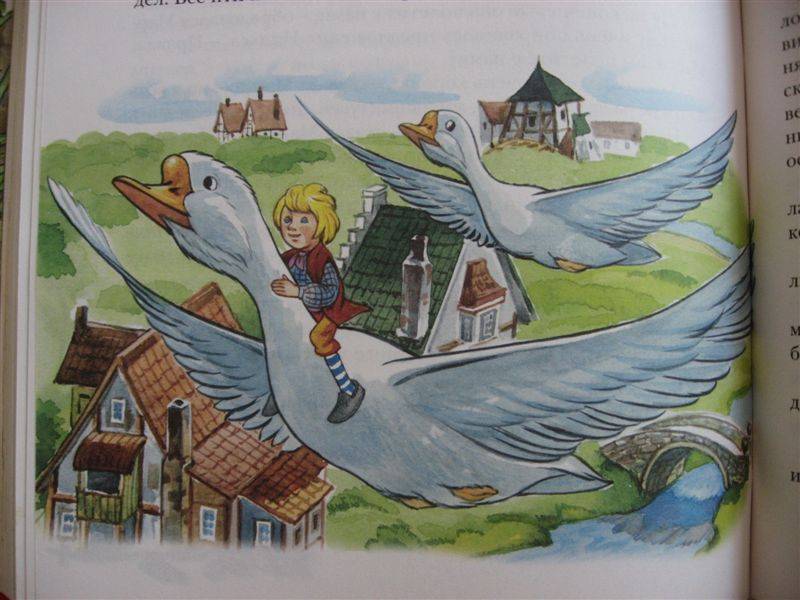 (Найти существо, которое захочет остаться маленьким на всю жизнь)
Кто помог Нильсу узнать тайну его превращения в нормального человека?
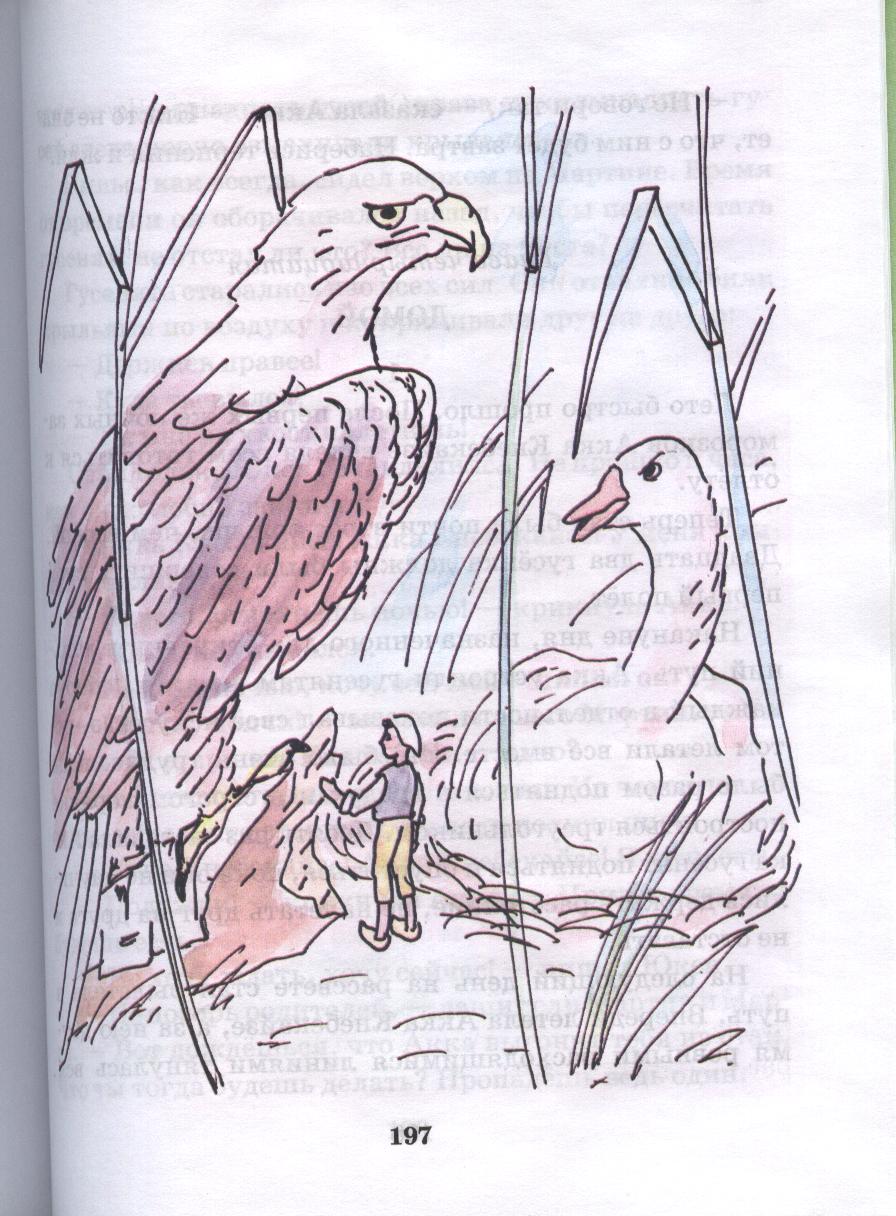 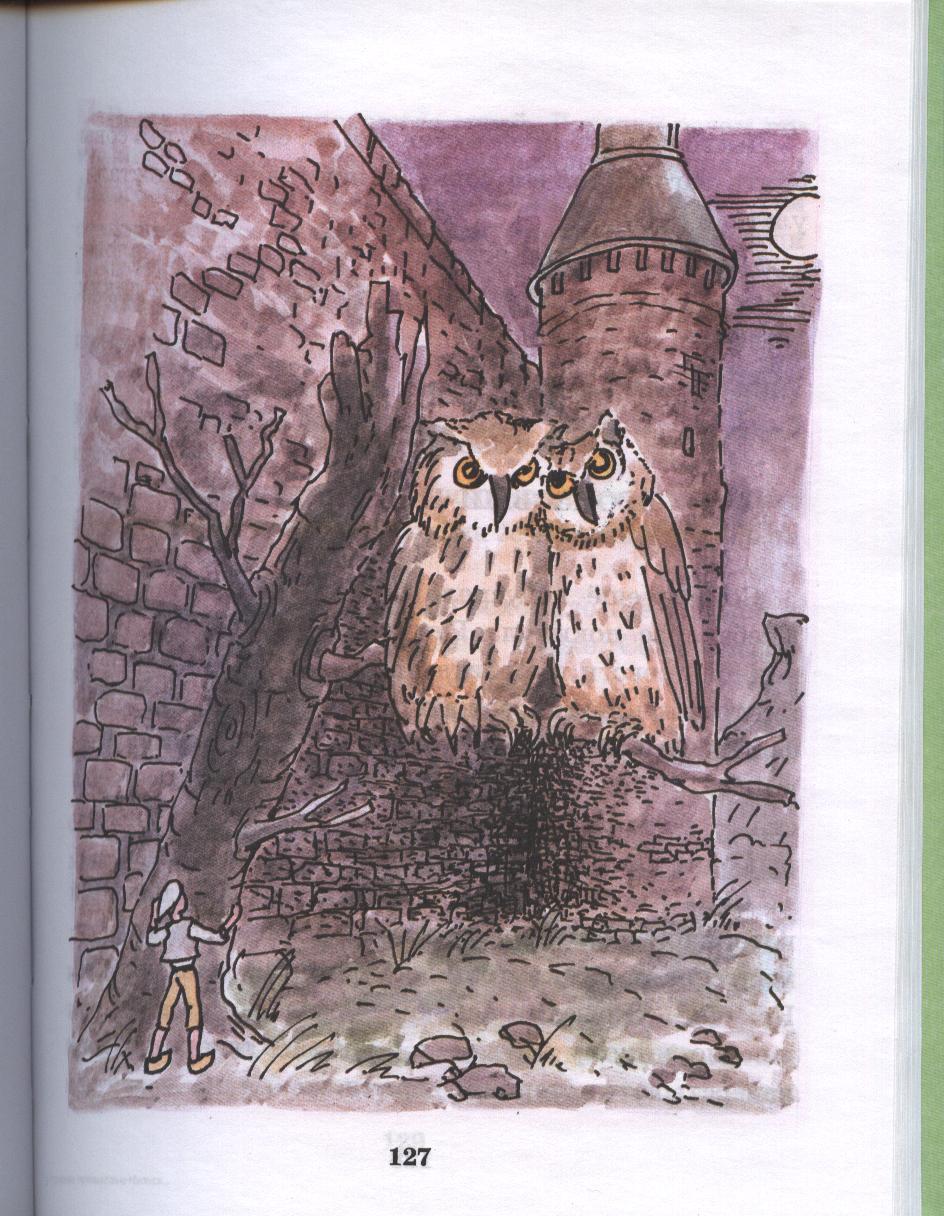 (Орел Горго узнал у сов из Глимингенского замка)
Как Нильс спас от несчастья двух студентов ?
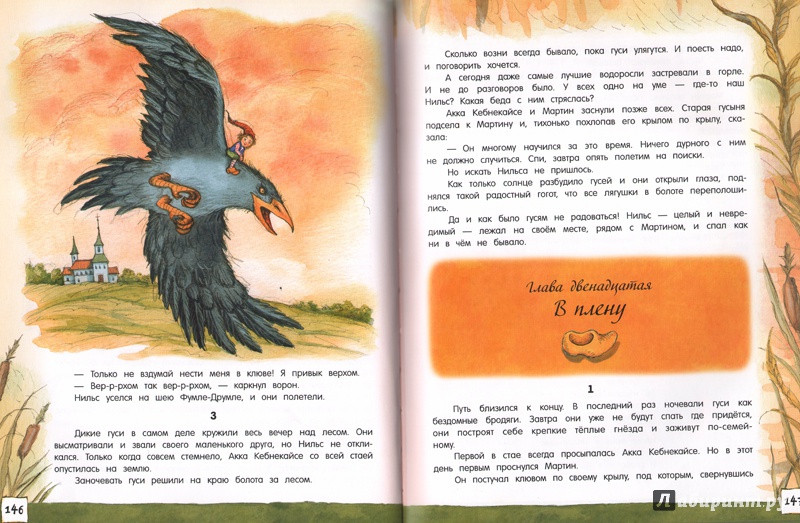 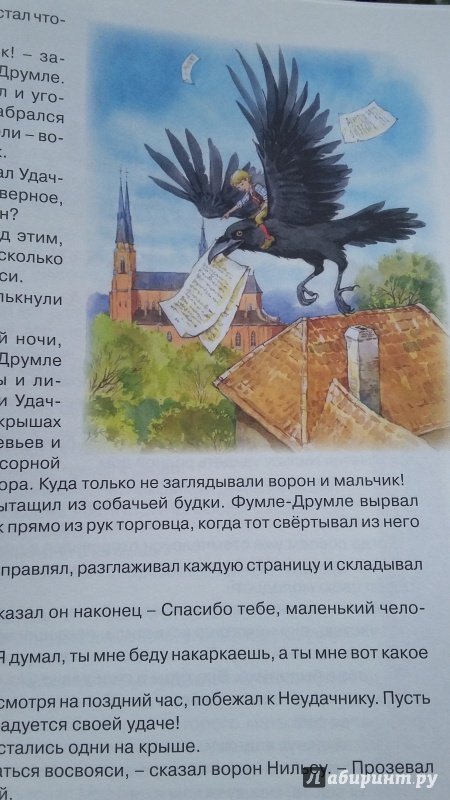 (Помог Удачнику собрать рукопись, которая разлетелась из-за ветра )
Почему орел Горго не охотился на гусей из стаи Акки?
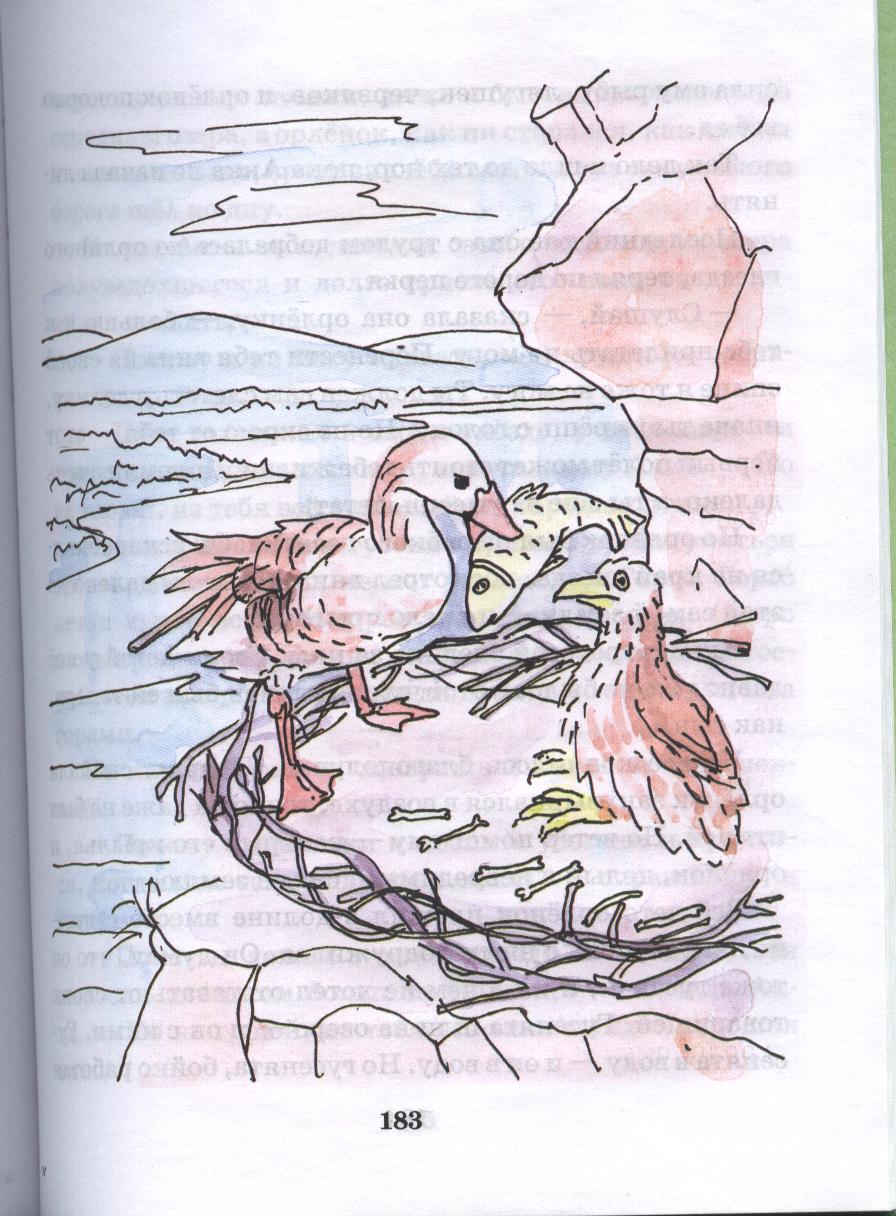 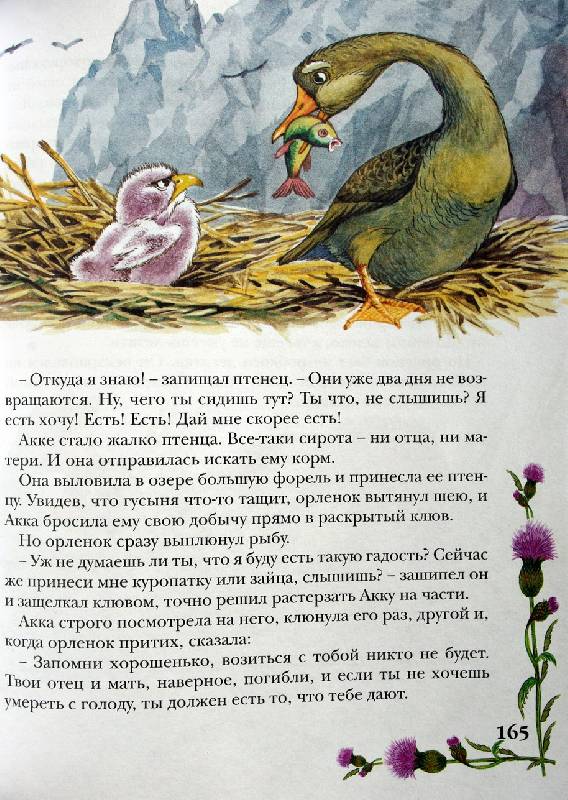 (Она его воспитала, была ему как мать)
Как Нильс стал обычным человеком?
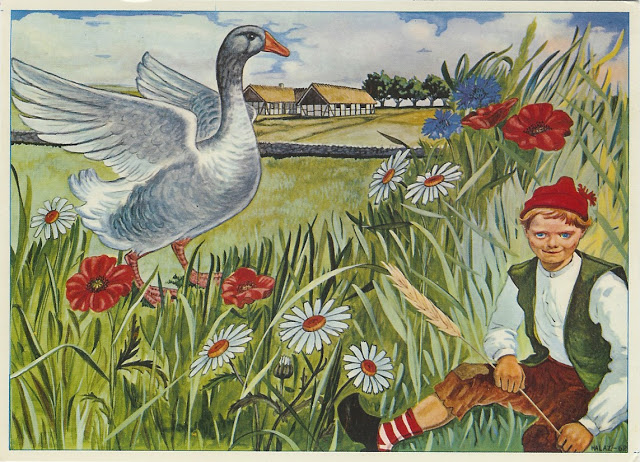 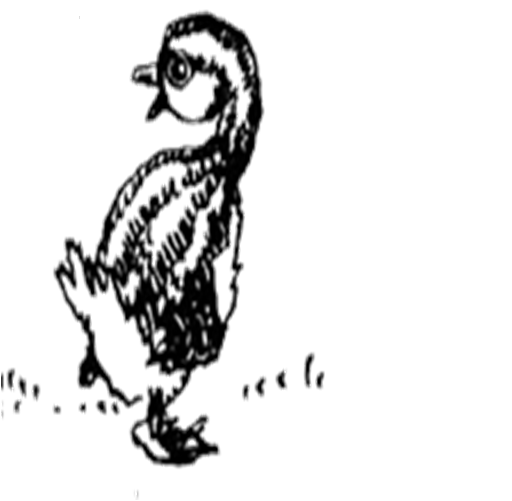 (Капризный гусёнок Юкси захотел навсегда 
остаться маленьким. Нильс проговорил 
заветные слова. 
Юкси стал маленьким, а Нильс опять большим.)
Как закончилось путешествие Нильса?
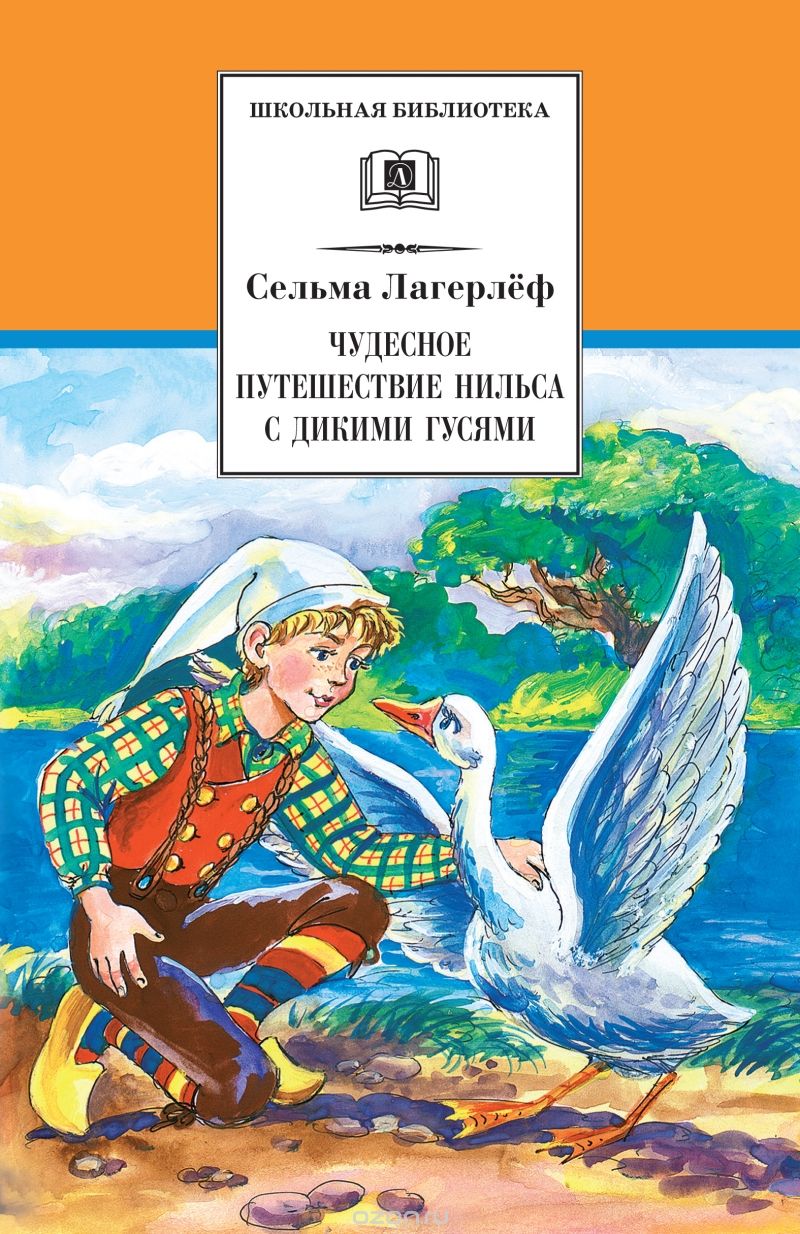 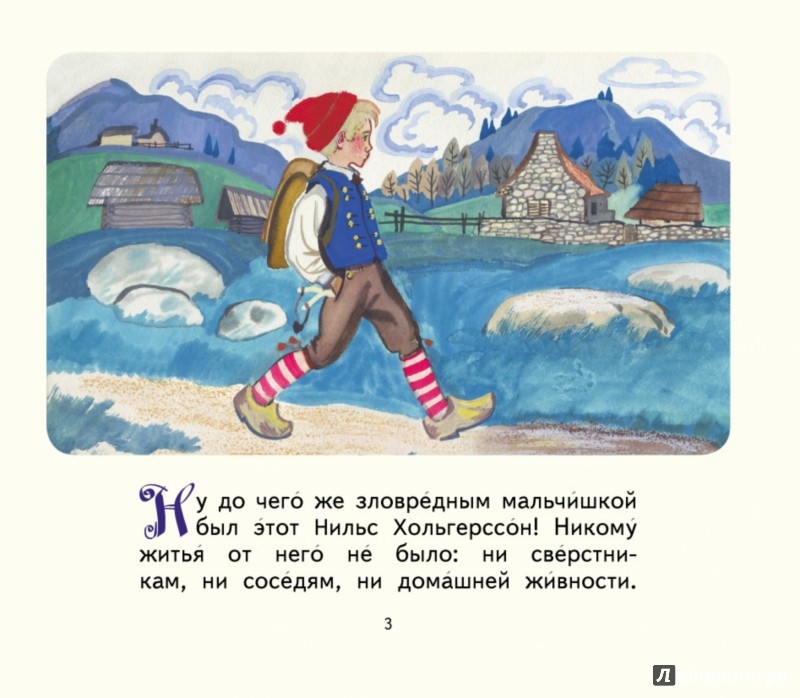 Чему научился Нильс во время путешествия?
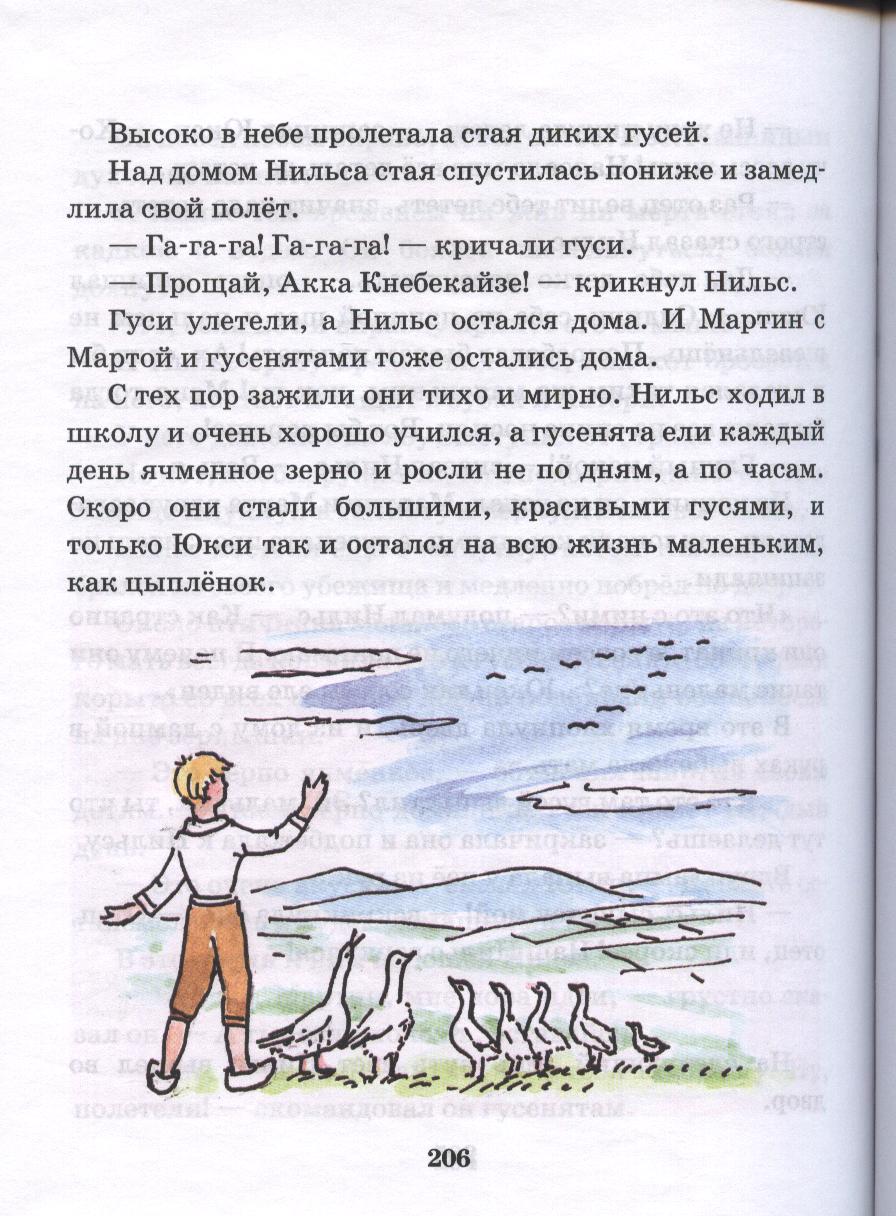 (Понимать природу, чувствовать ее красоту, радоваться ветру, солнцу, морским брызгам, слышать голоса леса, шелест трав, шорох листвы. Узнал историю своей страны. Научился никого не бояться, но остерегаться. Научился дружить)
Вначале Нильс лишь старается быть добрым к животным и птицам, ведь они волею судьбы оказались его единственной опорой и защитой.
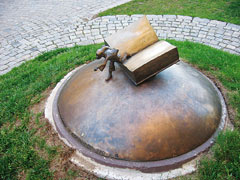 Полюбив птиц и животных, став их защитником и спасителем, Нильс полюбил и людей.
В конце книги Нильс возвращается домой и - главное чудо — становится человеком в самом высоком смысле этого слова.
В России первый перевод книги был сделан в 1908 году.
Он неоднократно, с большими или меньшими сокращениями, переиздавался, именно по нему снят мультфильм, озвученный замечательными советскими актерами.
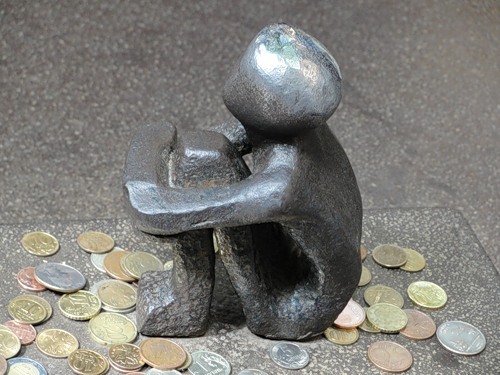 Якимова Е.Г., заведующая библиотекой 
лицея №244 Кировского района
Санкт-Петербурга